Selfie Medieval
.
Las murallas de Montblanc son de estilo gÓtico.  
fueron construidas en el siglo XII (1163) por Alfonso rich. 
Su característica principal ES que estas murallas Servían para defenderse de sus enemigos.
Se encuentra envolviendo el núcleo histórico de la villa de montblanc.
Construcción
Alfonso Rich construyó esta construcció para la defensa.
La defensa de Montblanc era la más fuerte de la comarca. 
Montblanc tiene unas montañas muy especiales que son las picos Dufour.
Población
Mi opinión es que las murallas de Montblanc si estas arribar del todo son unas vistas muy chulas y os las recomiendo.
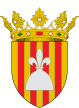 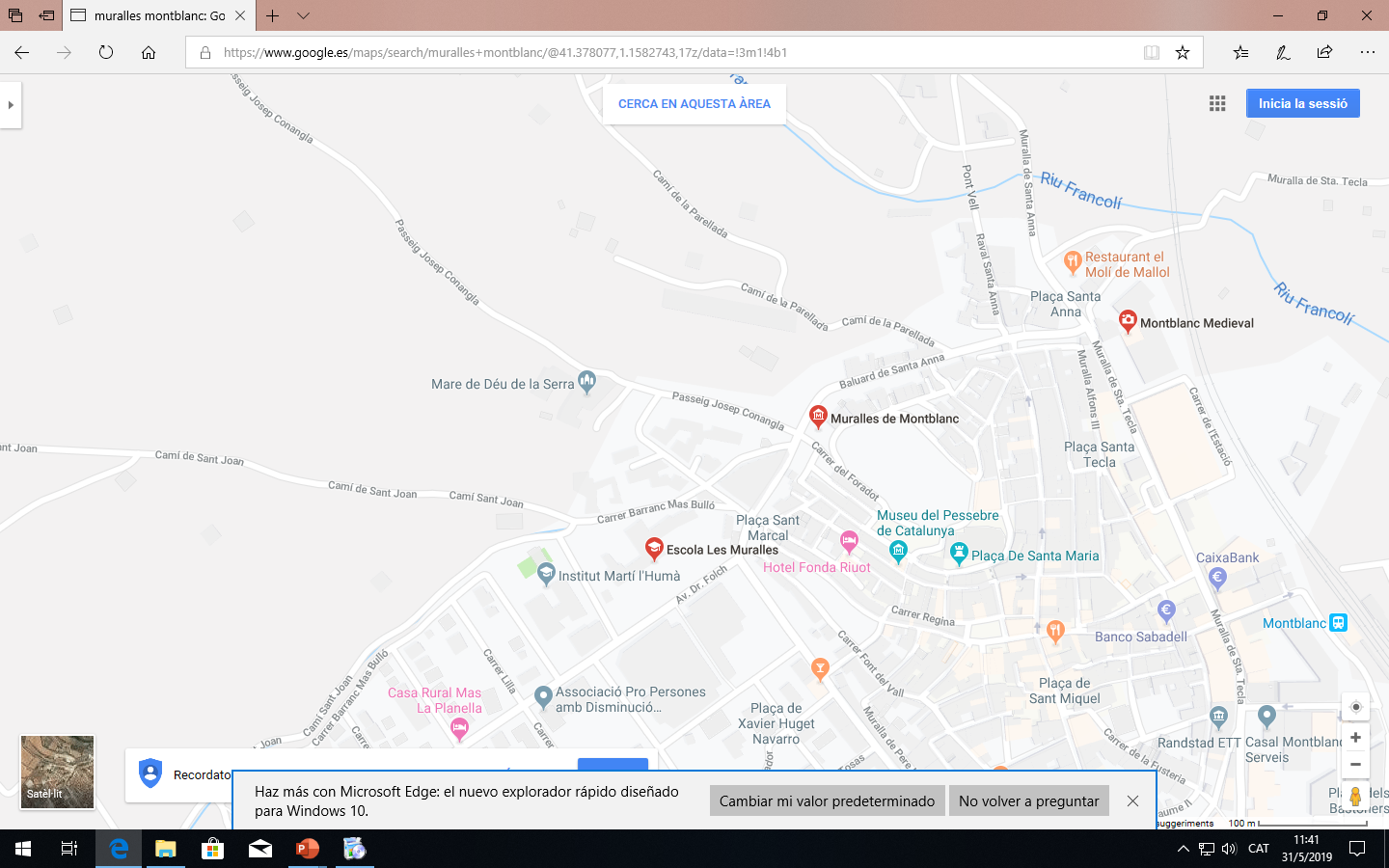